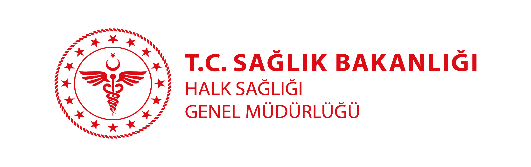 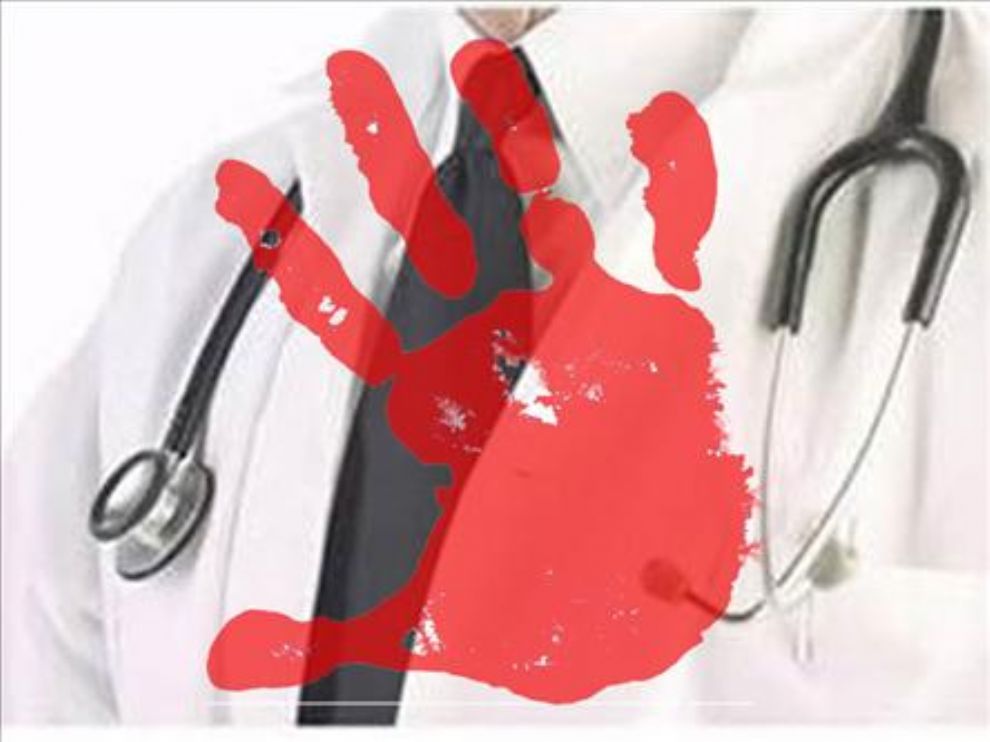 Çalışan Sağlığı Dairesi Başkanlığı
Dr. Vet. Hekim Ramazan UZUN
Çalışan Sağlığı Dairesi Başkanlığı
1
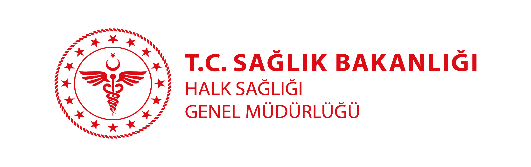 Sağlık Kurumlarında Şiddet:
Sağlık çalışanlarının, sağlık hizmeti sunumu sırasında veya bu hizmetlerinden dolayı karşılaşabilecekleri, fiziki veya psikolojik açıdan çalışanların zarar görmeleriyle sonuçlanan/sonuçlanması muhtemel sözlü veya fiili davranışlardır.
Dr. Vet. Hekim Ramazan UZUN Çalışan Sağlığı Dairesi Başkanlığı
2
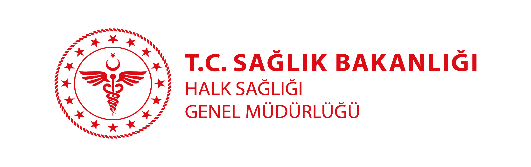 Sağlık Kurumlarında Şiddet
Sağlık çalışanlarının maruz kaldığı şiddetin en önemli özelliği, şiddetin diğer iş kollarına göre daha fazla olmasıdır. 
	Elliot’un yaptığı bir   çalışmada, sağlık kurumunda çalışmanın diğer iş yerlerine göre şiddete uğrama yönünden 16 kat daha riskli olduğu gösterilmiştir.*


*ANNAGÜR, B., (2010). Psikiyatride Güncel Yaklaşımlar. Current Approaches In Psychiatry 2010; 2(2):161-173
Dr. Vet. Hekim Ramazan UZUN
Çalışan Sağlığı Dairesi Başkanlığı
3
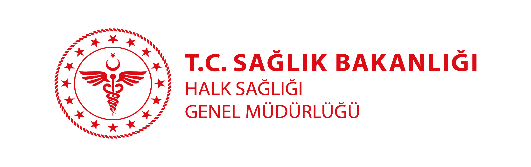 BEYAZ KOD DAYANAĞI
Sağlık Hizmetleri Genel Müdürlüğüne, 1 numaralı Cumhurbaşkanlığı Kararnamesi’nin 355’inci maddesinin 1’inci fıkrasının (d) bendi ile “ Hasta hakları ile hasta ve çalışan güvenliğine yönelik düzenleme yapmak.”  yükümlülüğü verilmiştir.
	Sağlık çalışanlarının güvenliğinin sağlanmasına yönelik olarak 14.05.2012 tarihli ve 2012/23 sayılı “Çalışan Güvenliğinin Sağlanması” Genelgesi ile ülke genelinde sağlık çalışanlarının maruz kaldığı şiddete ilişkin iş ve işlemler Sağlık Hizmetleri Genel Müdürlüğü bünyesinde iken,
	2014 başından itibaren Bakanlığımız Hukuk Hizmetleri Genel Müdürlüğüne devredilmiştir.
Dr. Vet. Hekim Ramazan UZUN
Çalışan Sağlığı Dairesi Başkanlığı
4
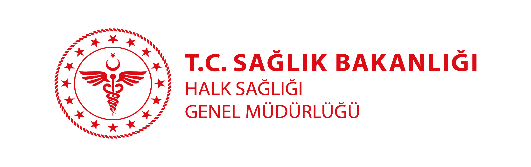 BEYAZ KOD MEVZUATI-1
Bakanlığımızca hazırlanan 14.05.2012 tarihli ve B.10.0.SHG.0.21.00.00-951.99-6665 (2012/23) sayılı “Çalışan Güvenliğinin Sağlanması” konulu Genelge.
Bu Genelge ile:
Beyaz kod uygulamasının nasıl olacağı (1. madde),
Sağlık kurum ve kuruluşlarının beyaz kod kapsamında yapması gereken çalışmalar ve alınması gereken önlemler (3. madde),
Sağlık çalışanlarının bilgilenmesine/bilinçlenmesine yönelik (iletişim becerileri, stres yönetimi, öfke kontrolü, öfkeli hasta ve hasta yakınına yaklaşım, problem çözme teknikleri vb.) eğitimler (4. madde), 
Halkın bilgilenmesine/bilinçlenmesine yönelik (sağlık kuruluşlarındaki işlemlere ilişkin bilgilendirmeler, sağlık çalışanının hizmet vermekten çekilme hakkı olduğu, şiddet uygulayanların mutlaka yargılanacağı/cezalandırılacağı vb.) çalışmalar (5. madde),
Sağlık çalışanının şiddet uygulayana hizmet vermekten çekilme hakkının düzenlenmesi (6. madde), 
Beyaz kod bildirim süreci ve hukuki yardım konularının nasıl olacağı (7. madde) konuları düzenlenmiştir.
Dr. Vet. Hekim Ramazan UZUN
Çalışan Sağlığı Dairesi Başkanlığı
5
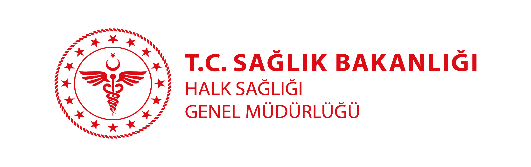 BEYAZ KOD MEVZUATI-2
Sağlık Bakanlığı çalışanlarına görevleri sırasında işlenen suçlarda verilebilecek hukuki destek ise 663 Sayılı KHK’nın “Hukukî yardım” başlığı altında: 
	“MADDE 54- (1) Bakanlık ve bağlı kuruluşlarında; sağlık hizmeti sunumu sırasında veya bu görevlerden dolayı personele karşı işlenen suçlar sebebiyle ceza hukuku kapsamında yürütülmekte olan işlemler ve davalarda personelin talebi üzerine Bakanlık ve bağlı kuruluşlarınca hukukî yardım yapılır. Bu yardımın usûl ve esasları Bakanlıkça belirlenir.” şeklinde hükme bağlanmıştır.
Dr. Vet. Hekim Ramazan UZUN
Çalışan Sağlığı Dairesi Başkanlığı
6
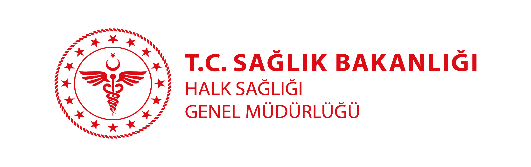 BEYAZ KOD MEVZUATI-3
Sağlık Bakanlığınca 663 sayılı KHK’nın 54’üncü maddesi çerçevesinde hazırlanıp 28.04.2012 tarihli ve 28277 sayılı Resmî Gazete’de yayımlanan “Sağlık Bakanlığı Personeline Karşı İşlenen Suçlar Nedeniyle Yapılacak Hukuki Yardımın Usul ve Esasları Hakkında Yönetmelik” ile sağlık hizmeti sunumu sırasında veya bu görevlerinden dolayı çalışanlara karşı işlenen suçlar sebebiyle çalışanların veya kanuni mirasçılarının talebi üzerine Bakanlık ve bağlı kuruluşlarınca yapılacak hukuki yardıma ilişkin usul ve esaslar düzenlenmiştir.
Dr. Vet. Hekim Ramazan UZUN
Çalışan Sağlığı Dairesi Başkanlığı
7
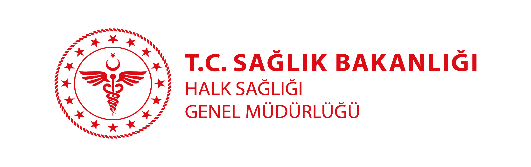 BEYAZ KOD MEVZUATI-4
Anılan Yönetmelik’te “Hukuki yardım yapılacak haller
	MADDE 5 – (1) Sağlık Bakanlığı ve bağlı kuruluşlarda görev yapan personele veya bunların vefatı halinde kanuni mirasçılarına bu Yönetmelik kapsamında hukuki yardımda bulunulabilmesi için aşağıda belirtilen hallerin gerçekleşmiş olması gerekir.

	a) Sağlık hizmeti sunumu sırasında veya bu görevlerinden dolayı personele karşı kanunlarda suç olarak tanımlanan bir fiilin gerçekleştirilmiş olması.
	b) İlgilinin veya kanuni mirasçılarının talepte bulunması.
	c) İlgili personelin soruşturma safhasında şüpheli, kovuşturma safhasında ise sanık durumunda bulunmaması.
	(2) Personelin, bir olayda hem mağdur hem de şüpheli veya sanık durumunda olması halinde mağdur sıfatıyla hukuki yardım yapılır.” şeklinde hükme bağlanmıştır.
Dr. Vet. Hekim Ramazan UZUN
Çalışan Sağlığı Dairesi Başkanlığı
8
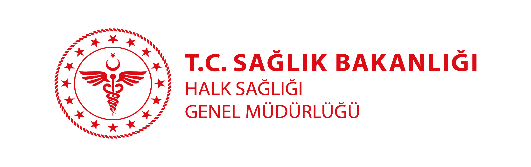 BEYAZ KOD MEVZUATI-5
Hukuki yardım konusundaki tereddütlerin giderildiği ve söz konusu Yönetmelik’in nasıl uygulanacağına ilişkin ilkelerin ve beyaz kod uygulamasının nasıl olacağına dair hususların belirlendiği 16.03.2016 tarihli ve 11045126-010.06.01-E.6867  (2016/3) sayılı “Hukuki Yardım ve Beyaz Kod Uygulaması” konulu Genelge.
Dr. Vet. Hekim Ramazan UZUN
Çalışan Sağlığı Dairesi Başkanlığı
9
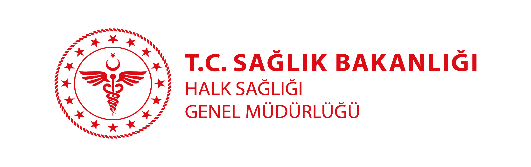 BEYAZ KOD MEVZUATI-6
2016/3 sayılı Genelge’de ayrıca:
	27.03.2015 tarihli ve 6638 sayılı Kanunla, “Polis Vazife ve Salahiyetleri Kanunu”nun 15’inci maddesine “Polis; müşteki, mağdur veya tanık ifadelerini, talepleri hâlinde ikamet ettikleri yerlerde veya işyerlerinde de alabilir.” hükmü eklendiği bilgisinin yanında, sağlık çalışanlarının ifade vermek üzere görev yerinden ayrılmasının sağlık hizmeti sunumunu aksattığı ve dolayısıyla sağlık hizmetinden faydalanan vatandaşların mağduriyetine sebep olunduğundan da bahisle,  sağlık çalışanlarına yönelik şiddet olayları sonrasında, talebi hâlinde çalışanımızın ifadesinin görev yaptığı yerde alınabileceği de belirtilmiştir.
Dr. Vet. Hekim Ramazan UZUN
Çalışan Sağlığı Dairesi Başkanlığı
10
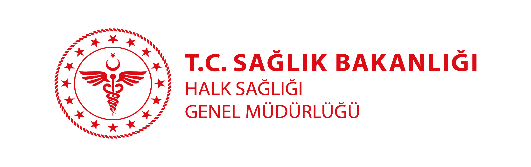 BEYAZ KOD MEVZUATI-7
Dr. Vet. Hekim Ramazan UZUN
Çalışan Sağlığı Dairesi Başkanlığı
11
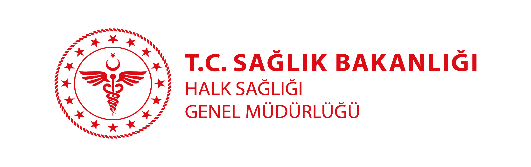 BEYAZ KOD MEVZUATI-8
Dr. Vet. Hekim Ramazan UZUN
Çalışan Sağlığı Dairesi Başkanlığı
12
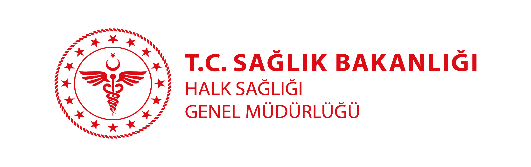 BEYAZ KOD MEVZUATI-9

TUTUKLAMA SEBEBİ
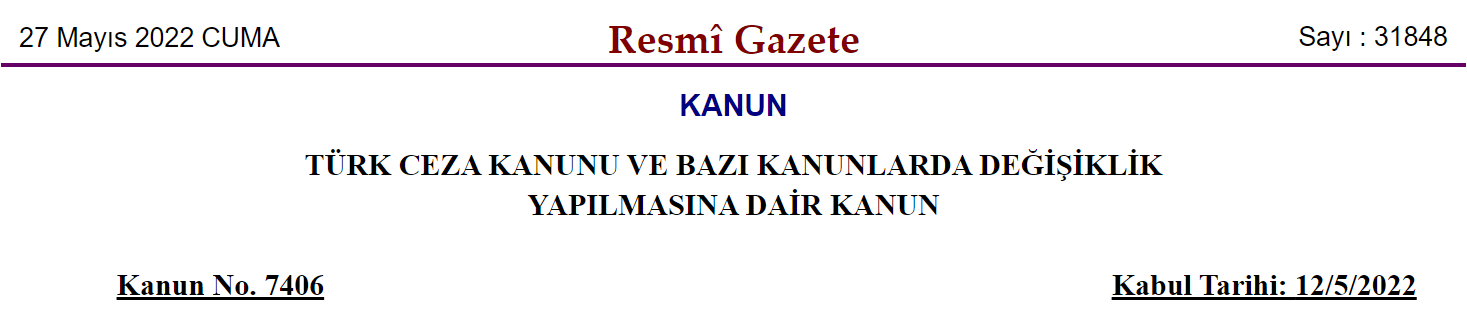 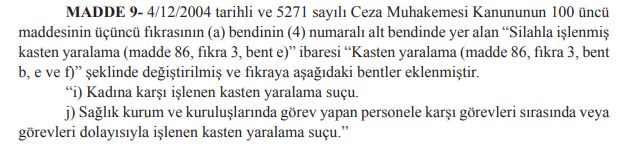 Dr. Vet. Hekim Ramazan UZUN
Çalışan Sağlığı Dairesi Başkanlığı
13
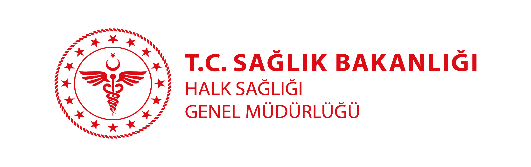 BEYAZ KOD MEVZUATI-10
İçişleri Bakanlığı (Emniyet Genel Müdürlüğü)’ınca hazırlanan 26.04.2012 tarihli ve B.05.1.EGM.0.11.49761 (Bakanlık Genelge Nu.: 2012/22, EGM Genelge Nu.: 2012/39) sayılı “Sağlık Çalışanlarına Karşı İşlenen Suçların Soruşturulması” Genelgesi.
	Bu Genelge’ye göre sağlık çalışanlarına karşı 5237 sayılı Türk Ceza Kanunu’nun (TCK):
Yaralama (Madde 86-87),
Tehdit (Madde 106) ve
Hakaret (Madde 125)
	Maddelerinde tanımlanan fiillerin işlenmesi durumunda, mağdurun şikâyeti olup olmadığına bakılmaksızın işlem yapılması, ilgili cumhuriyet savcısına bilgi verilmesi ve savcının talimatı doğrultusunda soruşturma işlemlerine başlanması gerektiği ifade edilmiştir.
Dr. Vet. Hekim Ramazan UZUN
Çalışan Sağlığı Dairesi Başkanlığı
14
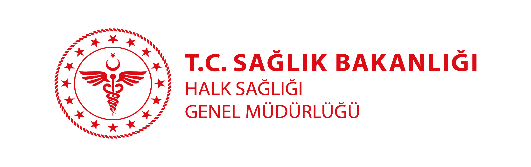 BEYAZ KOD MEVZUATI-11
Dr. Vet. Hekim Ramazan UZUN
Çalışan Sağlığı Dairesi Başkanlığı
15
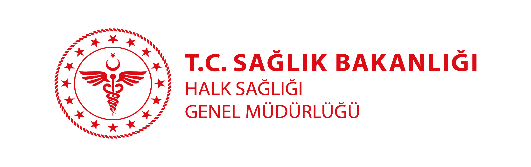 TCK, Madde 86
“Kasten yaralama 
 	Madde 86- (1) Kasten başkasının vücuduna acı veren veya sağlığının ya da algılama yeteneğinin bozulmasına neden olan kişi, bir yıldan üç yıla kadar hapis cezası ile cezalandırılır.
          	 (2) (Ek fıkra: 31/3/2005 – 5328/4 md.) Kasten yaralama fiilinin kişi  üzerindeki  etkisinin basit  bir  tıbbî müdahaleyle giderilebilecek ölçüde hafif olması hâlinde, mağdurun şikâyeti üzerine, dört aydan bir yıla kadar hapis veya adlî para cezasına hükmolunur.
 	(3) Kasten yaralama suçunun;
 	a) Üstsoya, altsoya, eşe veya kardeşe karşı,
	 b) Beden veya ruh bakımından kendisini savunamayacak durumda bulunan kişiye karşı, 
 	c) Kişinin yerine getirdiği kamu görevi nedeniyle,
 	d) Kamu görevlisinin sahip bulunduğu nüfuz kötüye kullanılmak suretiyle, 
 	e) Silahla,
 	İşlenmesi halinde, şikâyet aranmaksızın, verilecek ceza yarı oranında artırılır.”
Dr. Vet. Hekim Ramazan UZUN
Çalışan Sağlığı Dairesi Başkanlığı
16
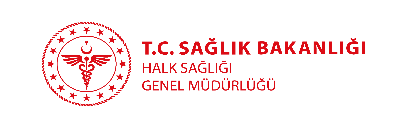 TCK,  Madde 87
“Neticesi sebebiyle ağırlaşmış yaralama
 	Madde 87- (1) Kasten yaralama fiili, mağdurun;
 	a) Duyularından veya organlarından birinin işlevinin sürekli zayıflamasına, 
 	b) Konuşmasında sürekli zorluğa,
 	c) Yüzünde sabit ize,
	 d) Yaşamını tehlikeye sokan bir duruma,
	 e) Gebe bir kadına karşı işlenip de çocuğunun vaktinden önce doğmasına,
	Neden olmuşsa, yukarıdaki maddeye göre belirlenen ceza, bir kat artırılır. Ancak, verilecek ceza, birinci fıkraya giren hallerde üç yıldan, üçüncü fıkraya giren hallerde beş yıldan az olamaz.
 	(2) Kasten yaralama fiili, mağdurun;
 	a) İyileşmesi olanağı bulunmayan bir hastalığa veya bitkisel hayata girmesine, 
	 b) Duyularından veya organlarından birinin işlevinin yitirilmesine,
 	c) Konuşma ya da çocuk yapma yeteneklerinin kaybolmasına, 
	 d) Yüzünün sürekli değişikliğine,
 	e) Gebe bir kadına karşı işlenip de çocuğunun düşmesine,
 	Neden olmuşsa, yukarıdaki maddeye göre belirlenen ceza, iki kat artırılır. Ancak, verilecek ceza, birinci fıkraya giren hallerde beş yıldan, üçüncü fıkraya giren hallerde sekiz yıldan az olamaz.
 	(3) (Değişik: 6/12/2006 – 5560/4 md.) Kasten yaralamanın vücutta kemik kırılmasına veya çıkığına neden olması halinde, yukarıdaki maddeye göre belirlenen ceza, kırık veya çıkığın hayat fonksiyonlarındaki etkisine göre, yarısına kadar artırılır.
	 (4) Kasten yaralama sonucunda ölüm meydana gelmişse, yukarıdaki maddenin birinci fıkrasına giren hallerde sekiz yıldan oniki yıla kadar, üçüncü fıkrasına giren hallerde ise oniki yıldan onaltı yıla kadar hapis cezasına hükmolunur.”
Dr. Vet. Hekim Ramazan UZUN
Çalışan Sağlığı Dairesi Başkanlığı
17
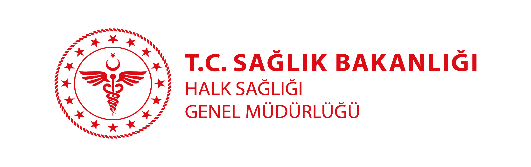 TCK, Madde 106
“Tehdit
 	Madde 106- (1) Bir başkasını, kendisinin veya yakınının hayatına, vücut veya cinsel dokunulmazlığına yönelik bir saldırı gerçekleştireceğinden bahisle tehdit eden kişi, altı aydan iki yıla kadar hapis cezası ile cezalandırılır. Malvarlığı itibarıyla büyük bir zarara uğratacağından veya sair bir kötülük edeceğinden bahisle tehditte ise, mağdurun şikayeti üzerine, altı aya kadar hapis veya adlî para cezasına hükmolunur.
 	(2) Tehdidin;
 	a) Silahla,
 	b) Kişinin kendisini tanınmayacak bir hale koyması suretiyle, imzasız mektupla veya özel işaretlerle, 
 	c) Birden fazla kişi tarafından birlikte,
 	d) Var olan veya var sayılan suç örgütlerinin oluşturdukları korkutucu güçten yararlanılarak, 
	İşlenmesi halinde, fail hakkında iki yıldan beş yıla kadar hapis cezasına hükmolunur.
 	(3) Tehdit amacıyla kasten öldürme, kasten yaralama veya malvarlığına zarar verme suçunun işlenmesi halinde,
ayrıca bu suçlardan dolayı ceza verilir.”
Dr. Vet. Hekim Ramazan UZUN
Çalışan Sağlığı Dairesi Başkanlığı
18
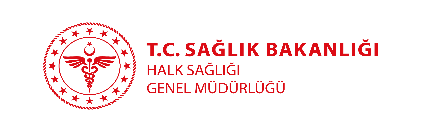 TCK, Madde 125
“Hakaret
 	Madde 125- (1) Bir kimseye onur, şeref ve saygınlığını rencide edebilecek nitelikte somut bir fiil veya olgu isnat eden (...) (1) veya sövmek suretiyle bir kimsenin onur, şeref ve saygınlığına saldıran kişi, üç aydan iki yıla kadar hapis veya adlî para cezası ile cezalandırılır. Mağdurun gıyabında hakaretin cezalandırılabilmesi için fiilin en az üç kişiyle ihtilat ederek işlenmesi gerekir.
	 (2) Fiilin, mağduru muhatap alan sesli, yazılı veya görüntülü bir iletiyle işlenmesi halinde, yukarıdaki fıkrada belirtilen cezaya hükmolunur.
 	(3) Hakaret suçunun;
	 a) Kamu görevlisine karşı görevinden dolayı,
 	b) Dini, siyasi, sosyal, felsefi inanç, düşünce ve kanaatlerini açıklamasından, değiştirmesinden, yaymaya
çalışmasından, mensup olduğu dinin emir ve yasaklarına uygun davranmasından dolayı, 
	 c) Kişinin mensup bulunduğu dine göre kutsal sayılan değerlerden bahisle,
 İşlenmesi halinde, cezanın alt sınırı bir yıldan az olamaz. 
	 (4) (Değişik: 29/6/2005 – 5377/15 md.) Hakaretin alenen işlenmesi halinde ceza altıda biri oranında artırılır. 
 	(5) (Değişik: 29/6/2005 – 5377/15 md.) Kurul hâlinde çalışan kamu görevlilerine görevlerinden dolayı hakaret edilmesi hâlinde suç, kurulu oluşturan üyelere karşı işlenmiş sayılır. Ancak, bu durumda zincirleme suça ilişkin madde hükümleri uygulanır.”
Dr. Vet. Hekim Ramazan UZUN
Çalışan Sağlığı Dairesi Başkanlığı
19
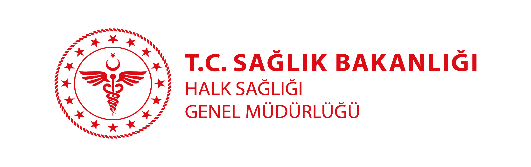 TCK, Madde 2
“Suçta ve cezada kanunîlik ilkesi
	Madde 2- (1) Kanunun açıkça suç saymadığı bir fiil için kimseye ceza verilemez ve güvenlik tedbiri uygulanamaz. Kanunda yazılı cezalardan ve güvenlik tedbirlerinden başka bir ceza ve güvenlik tedbirine hükmolunamaz. 
	(2) İdarenin düzenleyici işlemleriyle suç ve ceza konulamaz. 
	(3) Kanunların suç ve ceza içeren hükümlerinin uygulanmasında kıyas yapılamaz. Suç ve ceza içeren hükümler, kıyasa yol açacak biçimde geniş yorumlanamaz.” hükmüne yer verilmiştir.
Dr. Vet. Hekim Ramazan UZUN
Çalışan Sağlığı Dairesi Başkanlığı
20
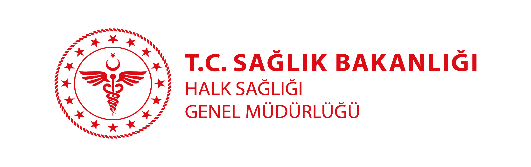 Bu sebeple:
Çalışanlara karşı işbu mevzuatta suç olarak tanımlanan fiillerin  işlenmesi durumunda, yapılan başvurulardan hukuki olarak daha tatmin edici sonuçların alınabileceği kanaati taşınmaktadır.
Dr. Vet. Hekim Ramazan UZUN
Çalışan Sağlığı Dairesi Başkanlığı
21
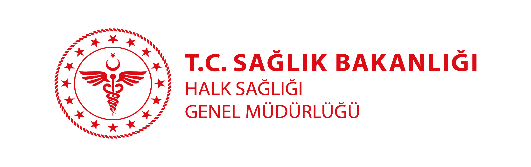 BEYAZ KOD MEVZUATI-12
Yine sağlık Bakanlığınca Ekim 2015’te yapılan B “Beyaz Kod Sisteminin Güncellenmesi”  kapsamında BEYAZ KOD KULLANICI KILAVUZU yayımlanmıştır.
	Kılavuz’un 1.2. sırasında yer alan kısımda birinci basamak sağlık kuruluşlarındaki beyaz kod başvuru süreçlerinin takibi görevi, yönetici (toplum sağlığı sorumlu hekimi) ile  beyaz kod işlerinden sorumlu olarak belirlenen çalışana (ÇGB) verilmiştir.
Ayrıca, Kılavuz’da yeniden yapılandırılan beyaz kod sisteminin işleyişi konusunda detaylı bilgi bulunmaktadır.
Dr. Vet. Hekim Ramazan UZUN
Çalışan Sağlığı Dairesi Başkanlığı
22
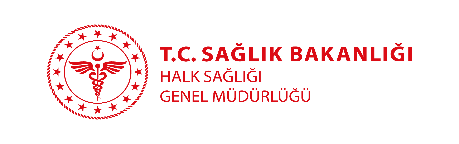 BEYAZ KOD MEVZUATI-13/1
Ayrıca, Genel Müdürlüğümüzce birinci basamak sağlık kuruluşlarında şiddetin önlenmesi için yapılacak çalışmalara ilişkin 25.09.2018 tarihli ve 90611027-010.07.01-E-325 sayılı “Birinci Basamak Beyaz Kod Uygulama Talimatı” hazırlanmıştır.

	Bu talimatta: 
Birinci basamak sağlık kuruluşlarından yapılan beyaz kod bildirimlerinin büyük çoğunluğunun aile sağlığı merkezlerinden/birimlerinden olduğu, az sayıda entegre hastanelerden ve diğer birimlerden de beyaz kod bildirimi yapıldığı,
Bildirimlerinin çoğunlukla hekimler tarafından yapıldığı, bunu sırasıyla hekim dışı sağlık çalışanlarının ve sözleşmeli çalışanların yaptığı bildirimlerin takip ettiği,
Meydana gelen olaylarının genellikle sözlü şiddet şeklinde gerçekleştiği, bunu takiben fiziki ve sözlü şiddet ile fiziki şiddet vakalarının geldiği, 
Şiddet vakalarının esas itibarıyla polikliniklerde yaşandığı, olayların çoğunlukla saat 9.00-11.00 ila saat 13.00-16.00 arasında daha fazla meydana geldiği,
Beyaz kod girişlerinin azımsanmayacak bir kısmının da beyaz kod kapsamı dışında kaldığı anlaşıldığından, çalışanların beyaz kod konusundaki bilgilerinin yenilenmesi gerektiğinin anlaşıldığı belirtilmiştir.
Dr. Vet. Hekim Ramazan UZUN
Çalışan Sağlığı Dairesi Başkanlığı
23
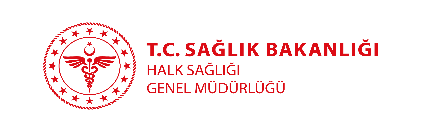 BEYAZ KOD MEVZUATI-13/2
Bu talimatta Birinci Basamaktaki Şiddet Sebeplerinin: 
İletişim kusurları,
Tedavi memnuniyetsizliği,
Hastanın kendi istediği ilaçları yazdırma talebi,
Rapor talepleri,
Randevu sırası ihlalleri,
Ziyaret kuralı ihlali,
Tıbbi gereklilik olduğu hâlde sevk istememe,
Tetkik isteği,
Mahremiyet ihlali,
Bilgilendirme eksiklikleri,
Çalışanların tutum ve davranışları,
Yönlendirme hataları,
Bilgilendirme yetersizliği,
Tıbbi gereklilik olmadan sevk isteme,
Hasta ziyareti isteği,
Çalışan yetersizliği,
Tıbbi malzeme eksikliği olduğu ifade edilmiştir.
Dr. Vet. Hekim Ramazan UZUN
Çalışan Sağlığı Dairesi Başkanlığı
24
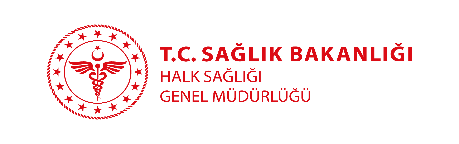 BEYAZ KOD MEVZUATI-13/3
Bu talimatta Birinci Basamak Çalışanlarına Verilecek Eğitim Konularının:
	
	2012/23 sayılı “Çalışan Güvenliğinin Sağlanması” konulu Genelge’nin 4’üncü maddesinde de yer verildiği üzere:
İletişim becerileri,
Problem çözme teknikleri,
Stres yönetimi ve öfke kontrolü,
Öfkeli hastalarla ve hasta yakınlarıyla iletişim,
Beyaz kod mevzuatı ve bu mevzuatla sağlanan imkânlar hakkında çalışanların
bilgilendirilmesi yanında, beyaz kod kapsamında olan ve olmayan fiillerin de neler olduğu gibi hususlar olabileceği önerilmiştir.
Dr. Vet. Hekim Ramazan UZUN
Çalışan Sağlığı Dairesi Başkanlığı
25
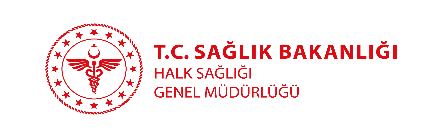 BEYAZ KOD MEVZUATI-13/4
Bu talimatta:
	Birinci basamak sağlık kuruluşlarında beyaz kod kapsamında ciddi bir fiziki şiddet olayı meydana gelmesi durumunda:
Olayın nasıl gerçekleştiği,
Olaya ilişkin neler yapıldığı,
Mağdurla görüşülüp görüşülmediği/ziyaret edilip edilmediği (Özellikle fiziki şiddet olaylarında mağdur ziyaret edilmelidir.),
Mağdurun hastaneye başvurup vurmadığı,
Hastaneye başvuru var ise verilen tedavinin ne olduğu,
Darp raporu verilip verilmediği,
Adli sürece ilişkin durum ile mağdurun hukuki yardım talebi olup olmadığı gibi hususlara ilişkin olarak Bakanlığa (Halk Sağlığı Genel Müdürlüğü) bilgi verilmesi gerektiği vurgulanmıştır.
Dr. Vet. Hekim Ramazan UZUN
Çalışan Sağlığı Dairesi Başkanlığı
26
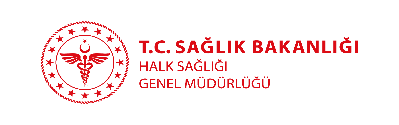 BEYAZ KOD MEVZUATI-13/5
Yine Bu Yazıda: 
	Yukarıda 9. slaytlarda belirtilen hususlarda yapılması icap eden faaliyetler ile birinci basamak beyaz kod kapsamındaki işlerin ve işlemlerin yapılması için işin muhatabı olan uygulama birimleri nezdinde eş güdümün sağlanması, gerektiğinde toplantılar planlaması ve düzenlenmesi, işbu toplantıların sekretarya hizmetlerinin ifası ve alınan kararlara ait uygulamaların takip edilmesi gibi işlerin yürütülmesi ve Genel Müdürlüğümüzle irtibat hâlinde olunması amacıyla en az iki çalışanın görev yaptığı “birinci basamak çalışan hakları birimi” oluşturulması konusundaki talimat dile getirilmiştir.
Dr. Vet. Hekim Ramazan UZUN
Çalışan Sağlığı Dairesi Başkanlığı
27
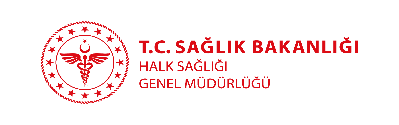 BEYAZ KOD MEVZUATI-14
25.01.2013 tarihli ve 28539 sayılı Resmî Gazete’de yayımlanan Aile Hekimliği Uygulama Yönetmeliği’nin 8’inci maddesinin 2’nci fıkrası kapsamında adli veya mülki idare makamlarınca verilen bir belgeyle belgelendirilmesi hâlinde, çalışana şiddet uygulayan kişinin aile hekiminin değiştirilebileceği hükme bağlanmıştır.
Dr. Vet. Hekim Ramazan UZUN
Çalışan Sağlığı Dairesi Başkanlığı
28
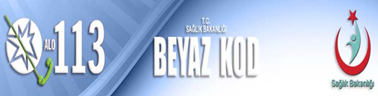 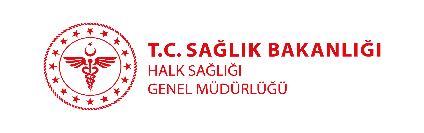 BEYAZ KOD BAŞVURU SÜRECİ-1
(Beyaz Kod Kullanıcı Kılavuzu)
Bakanlık tarafından, 24 saat hizmet verecek “113” numaralı telefon ve “www.beyazkod.saglik.gov.tr” internet sayfası oluşturulmuştur. 	
	Bu kapsamda şiddete maruz kalan sağlık çalışanı aşağıdaki yollardan biri ile süreci başlatabilir.
“http://www.beyazkod.saglik.gov.tr” adresinden kendisi başvurarak,
Telefonla 113 numaralı çağrı merkezini arayarak,
Çalışan sağlığı ve güvenliği birimine/personeline müracaat ederek.
Dr. Vet. Hekim Ramazan UZUN
Çalışan Sağlığı Dairesi Başkanlığı
29
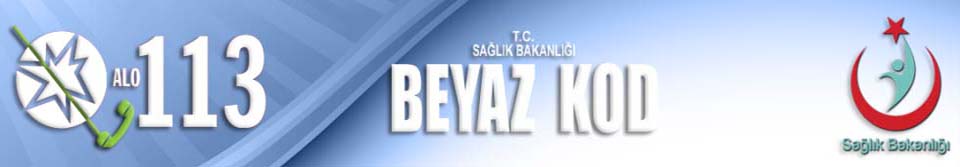 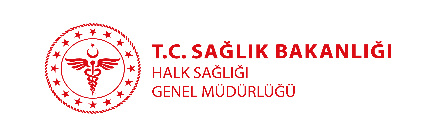 BEYAZ KOD BAŞVURU SÜRECİ-2
(Beyaz Kod Kullanıcı Kılavuzu)
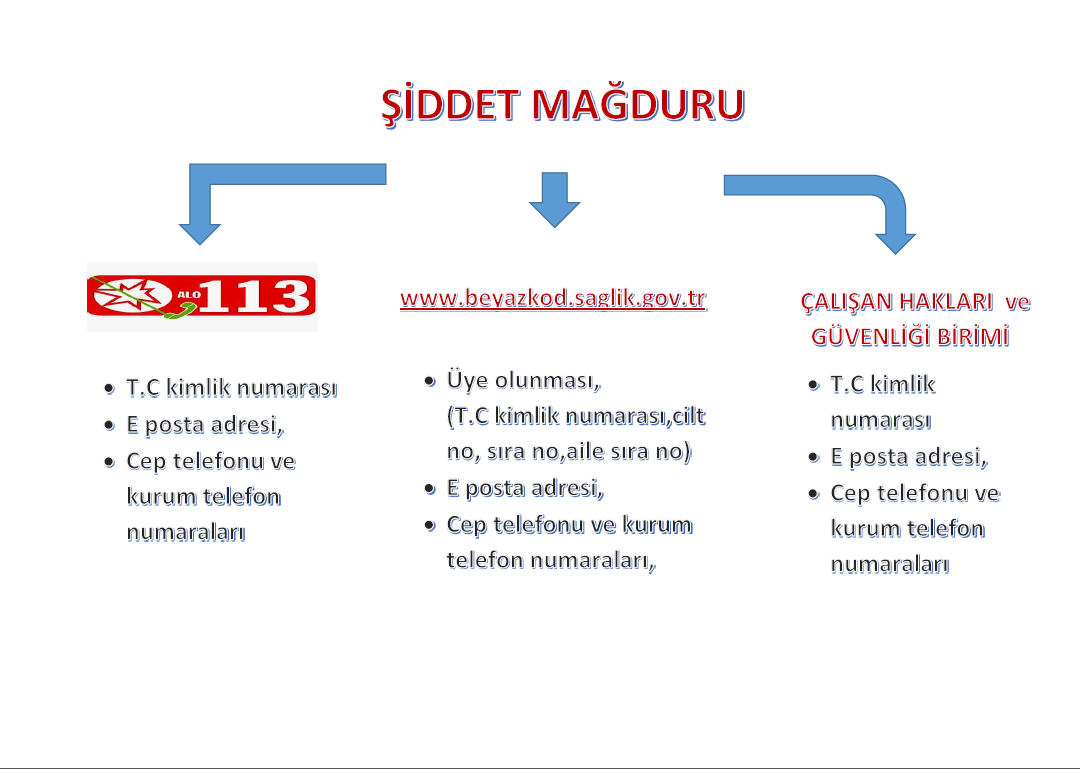 Dr. Vet. Hekim Ramazan UZUN
Çalışan Sağlığı Dairesi Başkanlığı
30
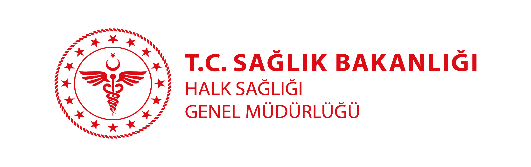 Yapmış Olduğunuz Başvuru Neticesinde-1
(Beyaz Kod Kullanıcı Kılavuzu)
“1- Kurumunuzda/biriminizde görevlendirilen birim/personel en kısa sürede sizinle irtibata geçecektir.
	2- Söz konusu birim/personel başvurunuza ilişkin olarak aşağıdaki bilgi ve belgeleri temin ederek beyaz kod sistemine kaydedecek ve asıllarını İl Beyaz Kod koordinatörlüğüne intikal ettirecektir.’’
Dr. Vet. Hekim Ramazan UZUN
Çalışan Sağlığı Dairesi Başkanlığı
31
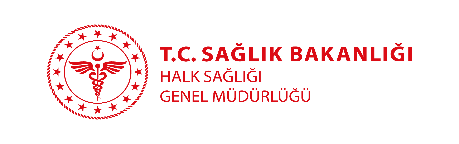 Yapmış Olduğunuz Başvuru Neticesinde-2
(Beyaz Kod Kullanıcı Kılavuzu)
“a) Olay tutanağı; Şiddet olayı sonrasında tutulan ve hadiseyi izah eden tutanaktır. Şiddete maruz kalan çalışan, adli süreçlerde kanıt teşkil etmesi açısından olaya tanık olan diğer personel ile birlikte, olayı anlatan ve belgeleyen bir tutanak düzenlemelidir. Tutanakta, tarih ve saat bilgileri ile failin kimlik bilgilerine (eğer bilinmiyorsa açık eşkâline), olayın gelişim seyrine ve mağdur çalışana yönelik saldırının ayrıntılarına yer vermesinin yanı sıra mutlaka olaya tanık olan personelin adları ve imzaları, ayrıca tutanağın düzenlendiği tarih de yer almalıdır. Tutanak el yazısı ile düzenlenebilir, ancak okunaklı olması gerekir. Düzenlenen olay tutanağının ÇGB’ye teslim edilmesi gerekmektedir. Sistemden ‘Örnek Dokümanlar’’a tıklayarak “olay tutanağı formu” örneğine ulaşabilirsiniz.’’
Dr. Vet. Hekim Ramazan UZUN
Çalışan Sağlığı Dairesi Başkanlığı
32
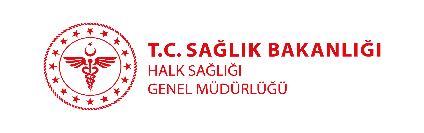 Yapmış Olduğunuz Başvuru Neticesinde-3
(Beyaz Kod Kullanıcı Kılavuzu)
“b) Hukukî yardım talep formu; Bu form beyaz kod kapsamında hukukî yardım talep edip etmediğinizi belirtir. Görevli birim/personel tarafından hazırlanarak size imzalatılır. Hukukî yardım talep etmeniz halinde, söz konusu başvurunuz beyaz kod kapsamında ise, ceza yargılaması aşamasında Bakanlığımız avukatlarınca tarafınıza hukukî yardım verilecektir.’’
Dr. Vet. Hekim Ramazan UZUN
Çalışan Sağlığı Dairesi Başkanlığı
33
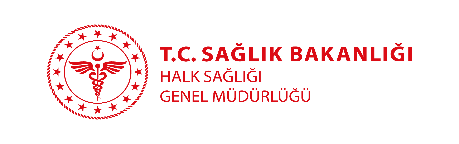 Yapmış Olduğunuz Başvuru Neticesinde-4
(Beyaz Kod Kullanıcı Kılavuzu)
‘‘c) İhbar dilekçesi; Beyazkod kapsamında işlenen suçlar genel itibariyle takibi şikâyete bağlı olmayan, başka bir ifade ile siz şikâyetçi olmasanız dahi adli mercilerce kendiliğinden soruşturulan suçlardır. Bu tür suçtan haberdar olan yöneticinin, suçu adli mercilere intikal ettirmesi yasal bir zorunluluktur. Bu nedenle görevli birim/personel tarafından hazırlanarak yöneticiye imzalatılır.’’
Dr. Vet. Hekim Ramazan UZUN
Çalışan Sağlığı Dairesi Başkanlığı
34
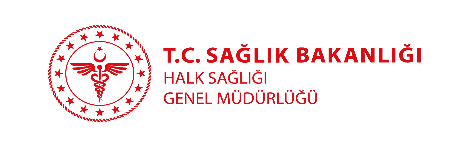 Yapmış Olduğunuz Başvuru Neticesinde-5
(Beyaz Kod Kullanıcı Kılavuzu)
‘‘d) Onam formu; Beyaz kod kapsamında yapmış olduğunuz başvuru ve bu başvuru nedeniyle yürütülen adli süreçte elde edilen bilgi ve belgeler, kişisel bilgileriniz anonimleştirilerek, başka bir ifade ile; kişisel bilgilerinizden arındırılarak, analizlerinin yapılmasında ve neticesinde sağlık personeline karşı gerçekleşen şiddet olaylarının önlenmesi amacıyla kullanılacaktır. Bu durumu izah eden ve söz konusu bilgi ve belgelerin kullanılmasına izin veren onam formu görevli birim/personel tarafından hazırlanacak ve tarafınıza imzalanacaktır.’’
Dr. Vet. Hekim Ramazan UZUN
Çalışan Sağlığı Dairesi Başkanlığı
35
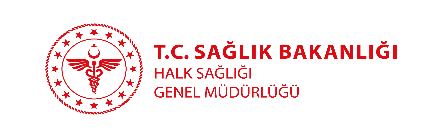 Yapmış Olduğunuz Başvuru Neticesinde-6
(Beyaz Kod Kullanıcı Kılavuzu)
‘‘e) Olayı doğrulayan diğer kanıtlar; şiddet uygulayanın kimlik bilgileri, kamera kayıtları, tanıklar, olaya ilişkin diğer tutanaklar ve benzeri tüm bilgi ve belgeler görevli birim/personel tarafından toplanarak sisteme kaydedilir.’’
Dr. Vet. Hekim Ramazan UZUN
Çalışan Sağlığı Dairesi Başkanlığı
36
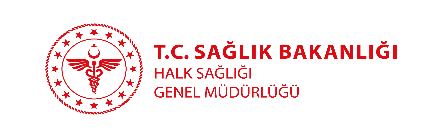 Yapmış Olduğunuz Başvuru Neticesinde-7
(Beyaz Kod Kullanıcı Kılavuzu)
‘‘3- İl Beyaz Kod Koordinatörü tarafından görevli birim/personel tarafından intikal ettirilen bilgi ve belgeler tetkik edilerek;
	a. Başvurunuz beyaz kod kapsamında ise bilgi ve belgeler adli mercilere intikal ettirilerek adli süreç başlatılır ve süreç boyunca size  hukuki yardım yapılır.
	b. Başvurunuz beyaz kod kapsamında değil ise tarafınıza gerekli bilgilendirme yapılacaktır. Bu durumda hukuki yardım talebinizde karşılanmayacaktır. Başvurunuzun beyaz kod kapsamında olmadığına ilişkin bilgilendirme tarihinden itibaren 7 gün içerisinde İl Beyaz Kod Koordinatörlüğüne bir dilekçe ile itiraz edebilirsiniz.’’
Dr. Vet. Hekim Ramazan UZUN
Çalışan Sağlığı Dairesi Başkanlığı
37
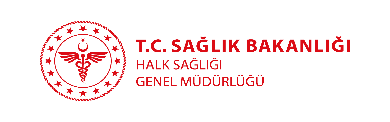 Yapmış Olduğunuz Başvuru Neticesinde-8
(Beyaz Kod Kullanıcı Kılavuzu)
‘‘4- Adli süreç: 
	a. Bu süreçte adli mercilerce tarafınıza yapılacak tüm tebligatlar hususunda en kısa sürede il koordinatörlüğünü haberdar etmeniz önem arz etmektedir.
  	b. Yapılacak duruşmalarda bulunmanız gerekmektedir. Aksi halde mahkemece zorla getirilme kararı verilebilir.
	c. Bu süreçte özel avukatınızdan da hukuki yardım alabilirsiniz. Bu durumda Bakanlığımız avukatlarından hukuki yardım almaya devam edip etmeyeceğiniz hususunda il koordinatörlüğünü bilgilendirmeniz gerekmektedir.”
Dr. Vet. Hekim Ramazan UZUN
Çalışan Sağlığı Dairesi Başkanlığı
38
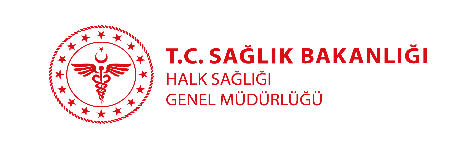 Yapmış Olduğunuz Başvuru Neticesinde-9
(Beyaz Kod Kullanıcı Kılavuzu)
‘‘5- Bilgilendirme: Tüm bu süreç boyunca, sürecin her aşamasından, tarafımıza vermiş olduğunuz mail adresine bilgilendirme mailleri gönderilerek haberdar edileceksiniz.”
Dr. Vet. Hekim Ramazan UZUN
Çalışan Sağlığı Dairesi Başkanlığı
39
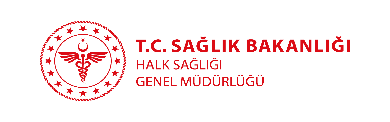 BEYAZ KOD KAPSAMINDAKİ HAKLAR
Beyaz kod sistemine müracaatta bulunulması,
Mağdur çalışanın veya kanuni mirasçılarının talebi üzerine, Bakanlık avukatlarınca Sağlık Bakanlığı Personeline Karşı İşlenen Suçlar Nedeniyle Yapılacak Hukuki Yardımın Usul ve Esasları Hakkında Yönetmelik çerçevesinde hukuki destek verilmesi,
Polis Vazife ve Salahiyetleri Kanunu’nun 15’inci maddesi ile 3359 sayılı Sağlık Hizmetleri Temel Kanunu’nun 12’nci maddesine eklenen hükümlerle mağdur çalışanımızın ifadesinin görev yaptığı yerde alınabilmesi, 
2012/23 sayılı Genelge’nin 6’ncı maddesine göre sağlık çalışanının şiddete uğraması durumunda, acil verilmesi gereken sağlık hizmetleri hariç olmak kaydıyla, sağlık çalışanına hizmetten çekilme hakkı olması,
Aile Hekimliği Uygulama Yönetmeliği’nin 8’inci maddesinin 2’nci fıkrası kapsamında adli veya mülki idare makamlarınca verilen bir belgeyle belgelendirilmesi hâlinde, çalışana şiddet uygulayan kişinin aile hekiminin değiştirilebilmesi.
Dr. Vet. Hekim Ramazan UZUN
Çalışan Sağlığı Dairesi Başkanlığı
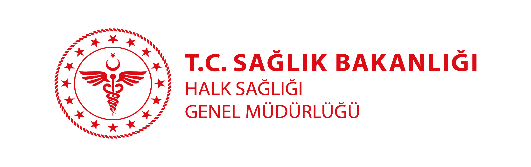 İYİ ÇALIŞMALAR
Dr. Vet. Hekim Ramazan UZUN
Çalışan Sağlığı Dairesi Başkanlığı
41